Pauline DUMONT
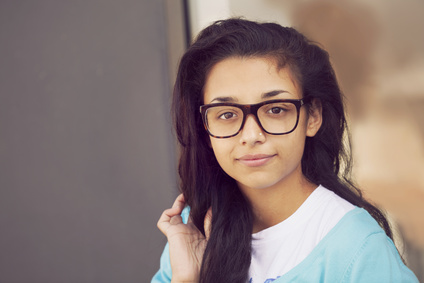 PROFIL
Décrivez en quelques lignes vos compétences clés pour le poste et vos objectifs de carrière. Vous pouvez les mettre en forme à l’aide de puces ou les laisser sous forme de texte plein.  Cet espace peut servir de début d’introduction à votre lettre de motivation soyez précis, imaginatif et mettez en valeur votre potentiel professionnel.
COMPETENCES
CONTACT
Professionnelles
Tel : 01 02 03 04 05 
Mobile : 06 01 02 03 04
Address : 12 rue de la Réussite 75012 Paris
Email : mail@mail.com
Microsoft Office
Design
PHP MySQL
EXPERIENCE
Google Ads
2010 - 2014
Nom de la société
Titre du poste
Décrivez ici les fonctions que vous avez occupées. Décrivez également vos missions, et les résultats que vous avez obtenus, n’hésitez pas à les quantifier.
Langues
LOGO
Anglais
Français
Allemand
2010 - 2014
Nom de la société
Titre du poste
Décrivez ici les fonctions que vous avez occupées. Décrivez également vos missions, et les résultats que vous avez obtenus, n’hésitez pas à les quantifier.
LOGO
Personnelles
Créative
Sérieuse
2010 - 2014
Nom de la société
Titre du poste
Décrivez ici les fonctions que vous avez occupées. Décrivez également vos missions, et les résultats que vous avez obtenus, n’hésitez pas à les quantifier.
Innovante
LOGO
Oragnisée
FORMATION
2010 - 2014
Nom de la société
Titre du poste
Décrivez ici les fonctions que vous avez occupées. Décrivez également vos missions, et les résultats que vous avez obtenus, n’hésitez pas à les quantifier.
2014
Ecole/Université – Diplôme
Décrivez en une ligne les objectifs et les spécialités de cette formation.
LOGO
2014
Ecole/Université – Diplôme
Décrivez en une ligne les objectifs et les spécialités de cette formation.
Cher(e) Candidat(e)

Merci d'avoir téléchargé ce modèle sur notre site. Nous espérons qu'il vous aidera à mettre en valeur votre CV.

---------------------------------------------------------------------------------------

Besoin de conseils pour rédiger votre CV ou vous préparer pour l’entretien d’embauche ? Consultez nos articles :

- Le titre du CV : guide pratique + 30 exemples
- Comment mettre en valeur son expérience professionnelle ?
- Rédiger une accroche de CV percutante + 9 exemples
- Les 7 points clés d'un CV réussi
- Personnalisez votre CV avec des icônes gratuites
- Bien préparer son entretien 

Nous proposons également plusieurs centaines d'exemples de lettres de motivation classées par métier et des modèles pour les mettre en forme.

- 1200 exemples de lettres de motivation 
- Les modèles de courrier
- Tous nos conseils pour rédiger une lettre efficace 


Nous vous souhaitons bonne chance dans vos recherches et vos entretiens  


Enfin, rappelez-vous qu'une bonne candidature est une candidature personnalisée ! Prenez donc le temps de la rédiger avec soin car elle décrit votre parcours professionnel et votre personnalité. 








----------------
Copyright : Les contenus diffusés sur notre site (modèles de CV, modèles de lettre, articles ...) sont la propriété de creeruncv.com. Leur utilisation est limitée à un usage strictement personnel. Il est interdit de les diffuser ou redistribuer sans notre accord. Contenus déposés dans 180 pays devant huissier. Reproduction strictement interdite, même partielle. Limité à un usage strictement personnel. Disclaimer : Les modèles disponibles sur notre site fournis "en l'état" et sans garantie.

Créeruncv.com est un site gratuit.